Figure 1 ( A ) Sequence of 27mer oligonucleotide duplex used in EMSA with the MBD of MeCP2. The X position indicates ...
Nucleic Acids Res, Volume 33, Issue 9, 1 May 2005, Pages 3057–3064, https://doi.org/10.1093/nar/gki612
The content of this slide may be subject to copyright: please see the slide notes for details.
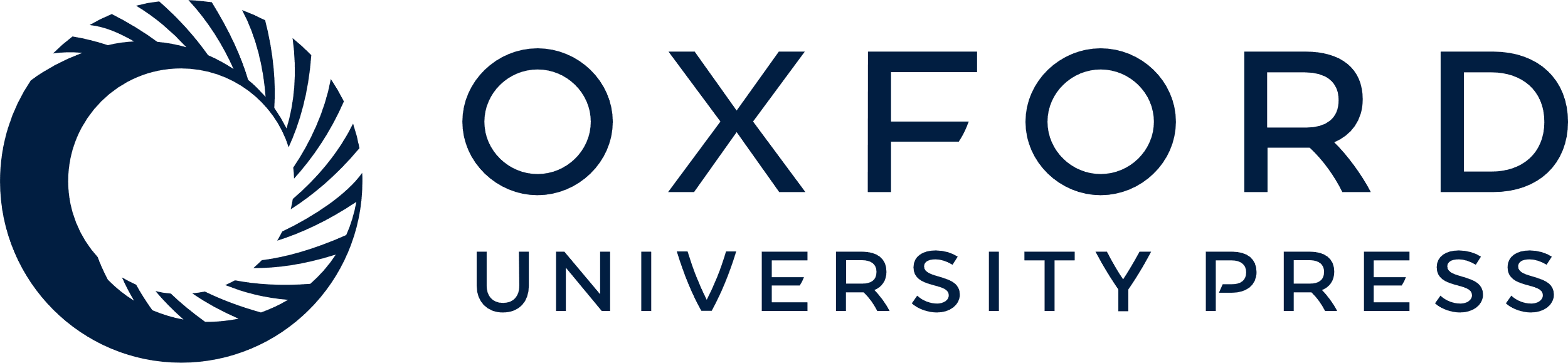 [Speaker Notes: Figure 1  ( A ) Sequence of 27mer oligonucleotide duplex used in EMSA with the MBD of MeCP2. The X position indicates the pyrimidine analogue within the CpG dinucleotide. In representing the duplexes, the pyrimidine modifications at the X position in the upper strand are noted as well as the modification at the X position on the lower strand. For example, a duplex containing 5-methycytosine in the upper strand and 5-chlorocytosine in the lower strand would be represented as 5mC/ClC. ( B ) Structures of cytosine, 5-methylcytosine, 5-halogenated cytosine lesions, uracil and 5-halogenated uracil lesions. R indicates chloro or bromo groups. 


Unless provided in the caption above, the following copyright applies to the content of this slide:  © The Author 2005. Published by Oxford University Press. All rights reserved  The online version of this article has been published under an open access model. Users are entitled to use, reproduce, disseminate, or display the open access version of this article for non-commercial purposes provided that: the original authorship is properly and fully attributed; the Journal and Oxford University Press are attributed as the original place of publication with the correct citation details given; if an article is subsequently reproduced or disseminated not in its entirety but only in part or as a derivative work this must be clearly indicated. For commercial re-use, please contact journals.permissions@oupjournals.org]